Himalaya Disasters III
Utilizing a Landslide Identification Product and a Real-time Rainfall Detection Tool for Enhanced landslide Detection in Nepal
Amanda Rumsey (Project Lead), Jordan Scheffler, Jessica Fayne
DEVELOP National Program at NASA Goddard Space Flight Center
Abstract
Objectives
Validate the results of SLIP using digitized landslide event information collected using Landsat 8 imagery 
Develop a web-based platform to display the results of the SLIP and DRIP products
Package SLIP and DRIP into a usable program for ICIMOD
Perform rainfall threshold analysis and comparative rain gauge and TRMM analysis for Nepal
Keep this blank for now.
Body text point size should be at least 24.
Caption text point size should be at least 16.
Feel free to rename, move, and resize sections as needed.
Study Area
Methodology
SLIP and DRIP
Validation
SLIP
Precipitation monitoring by DRIP
GPM
Monitors GPM IMERG data every 30 minutes looking for anomalies compared with calculated threshold values
Historical TRMM data was used to calculate monthly mean thresholds used to detect anomalies in near real-time with GPM
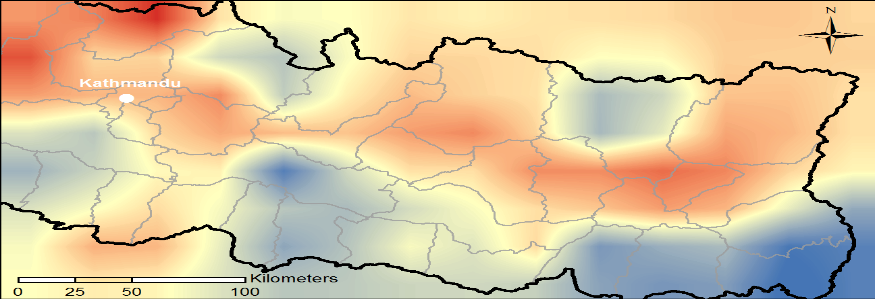 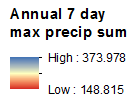 DRIP
IMERG 30-Minute
Data Collection
TRMM
Comparison
Thresholds
Landsat 8
TMPA-RT 3B42
Landsat 8
QA band from Landsat 8 is used to remove clouds from the other bands
Cloud Mask
landslide detection by SLIP (Yellow)
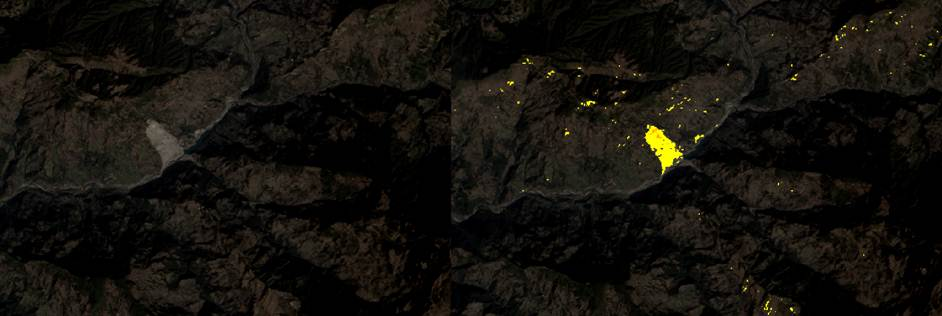 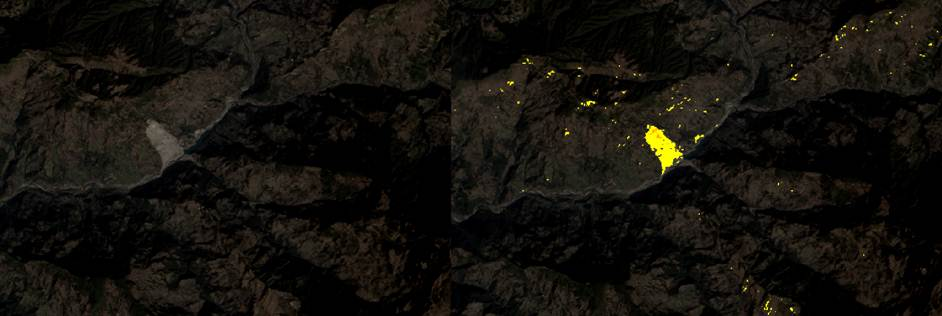 Earth Observations
IR
SWIR
Red Increase
Calculate percent change between two Red band images
Data Comparison
SLIP
QA
Red
Data Collection
Terra
TRMM
Landsat 8
GPM
SRTM
Moisture Index
Compare two images’ moisture using IR and SWIR bands
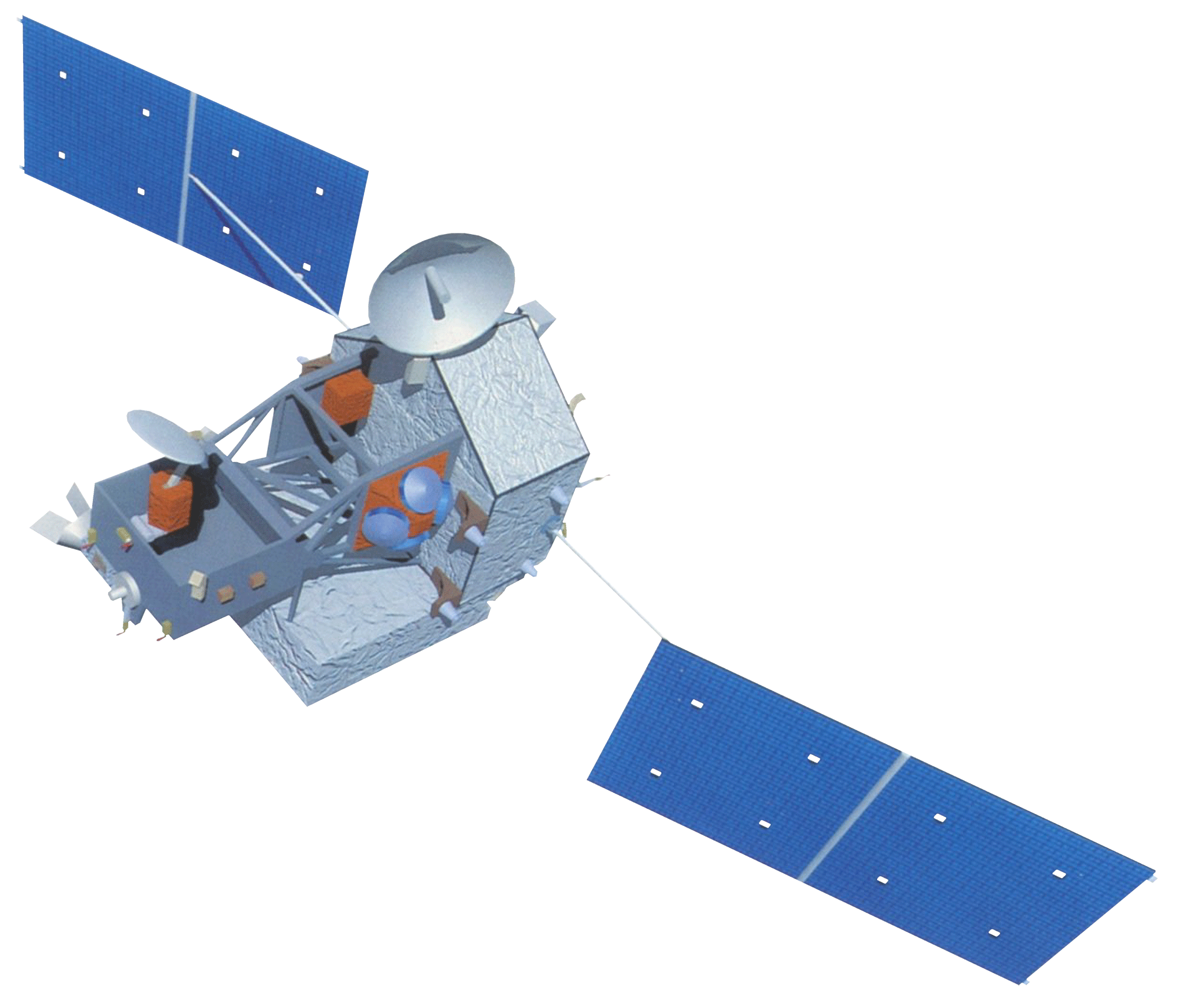 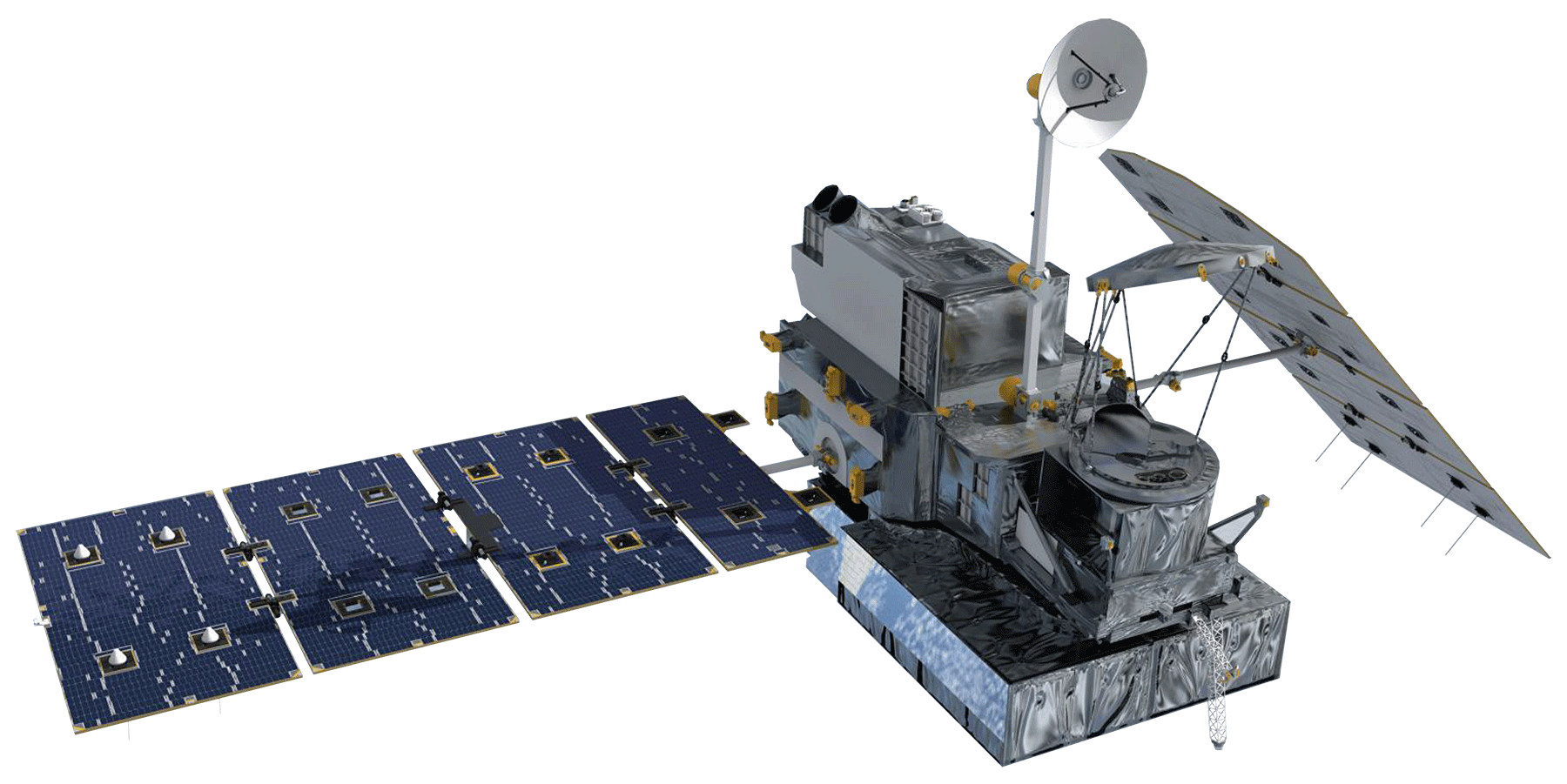 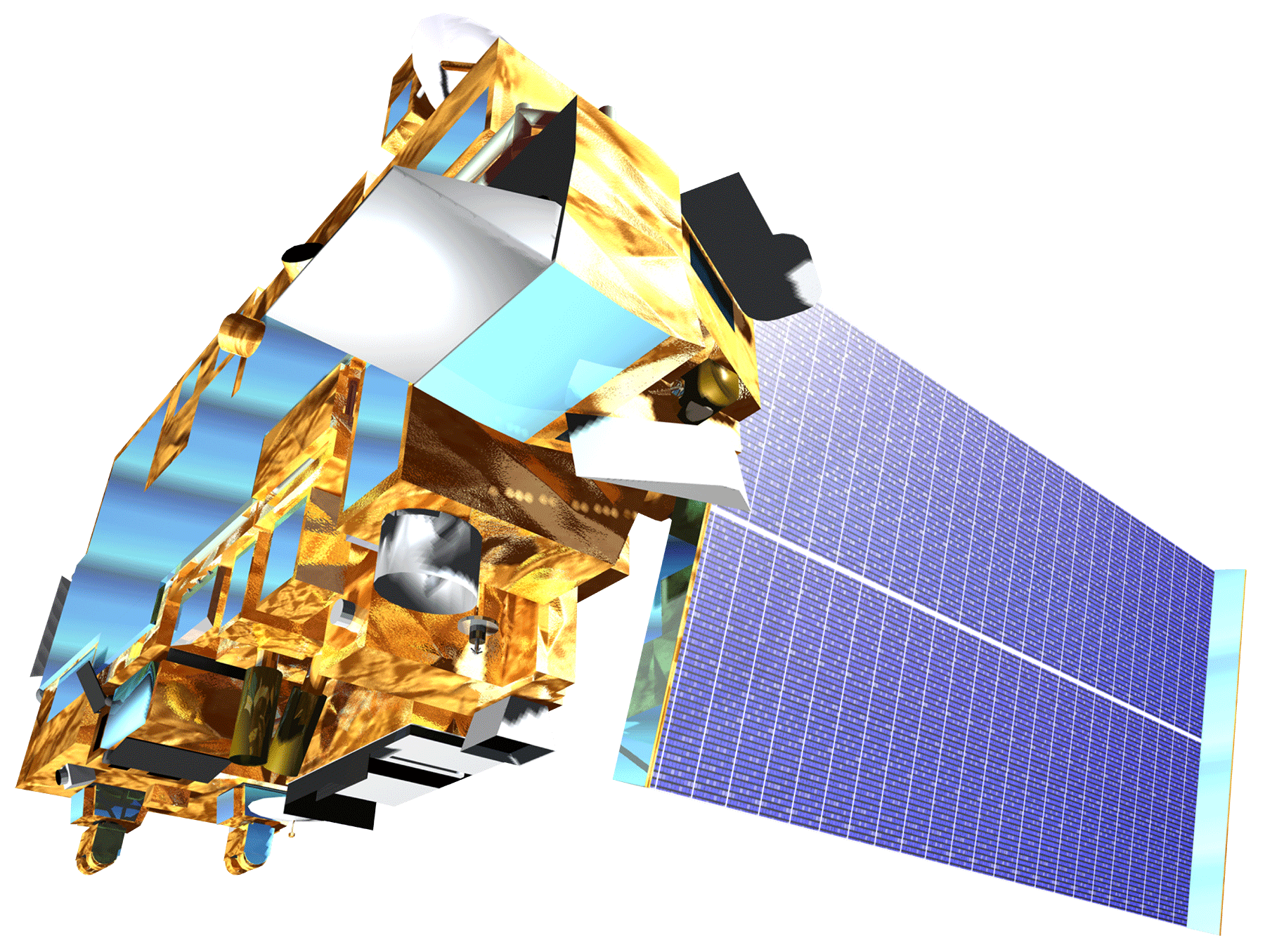 Accuracy Assessment
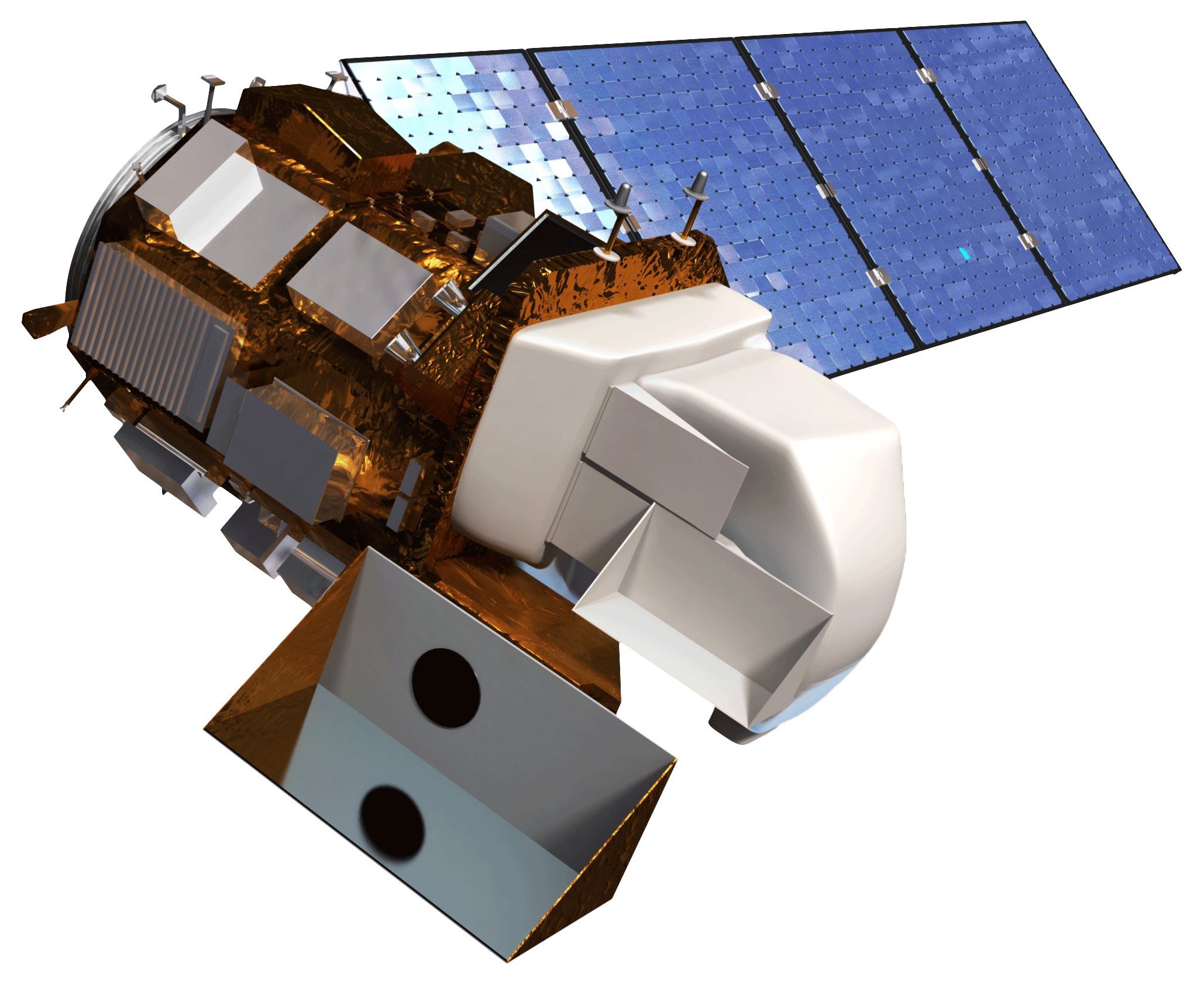 ASTER
Remove pixels with slopes lower than 15%
Alert!
Slope Analysis
If current rainfall levels are higher than thresholds, an alert is created
Conclusions
Results
Use bullets.
Use complete sentences with periods.
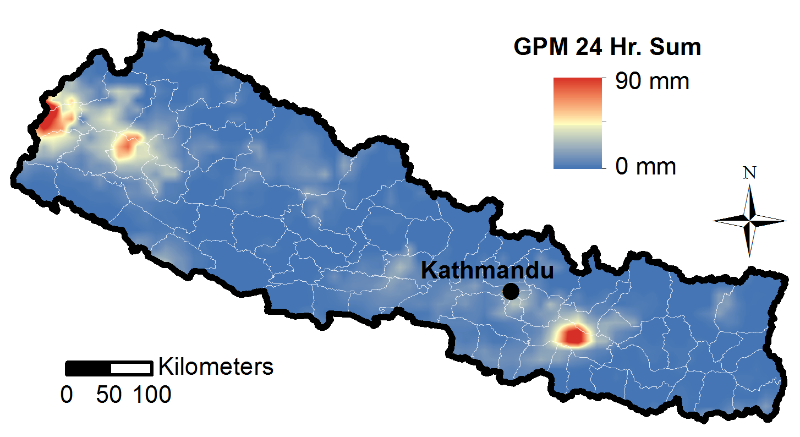 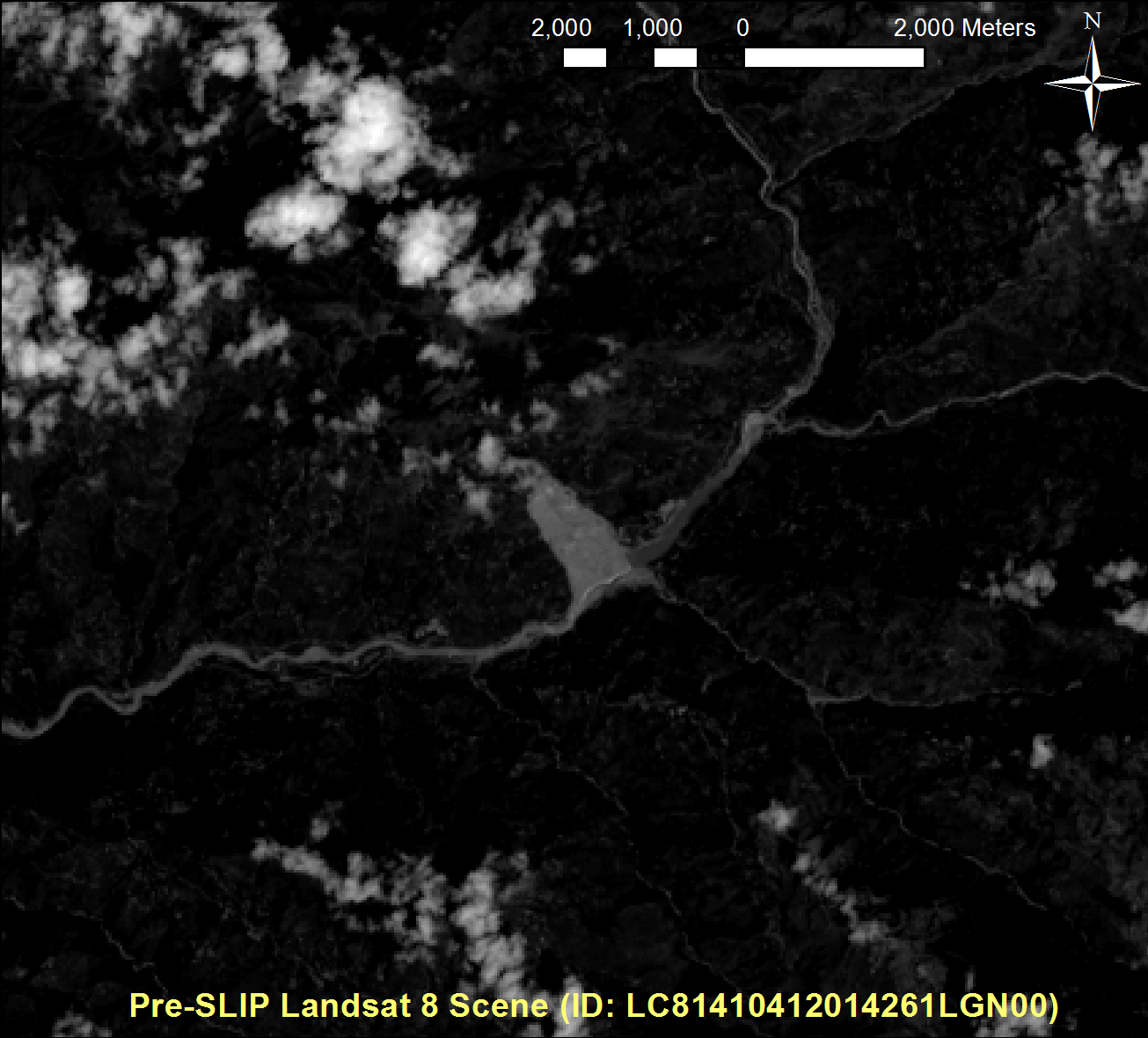 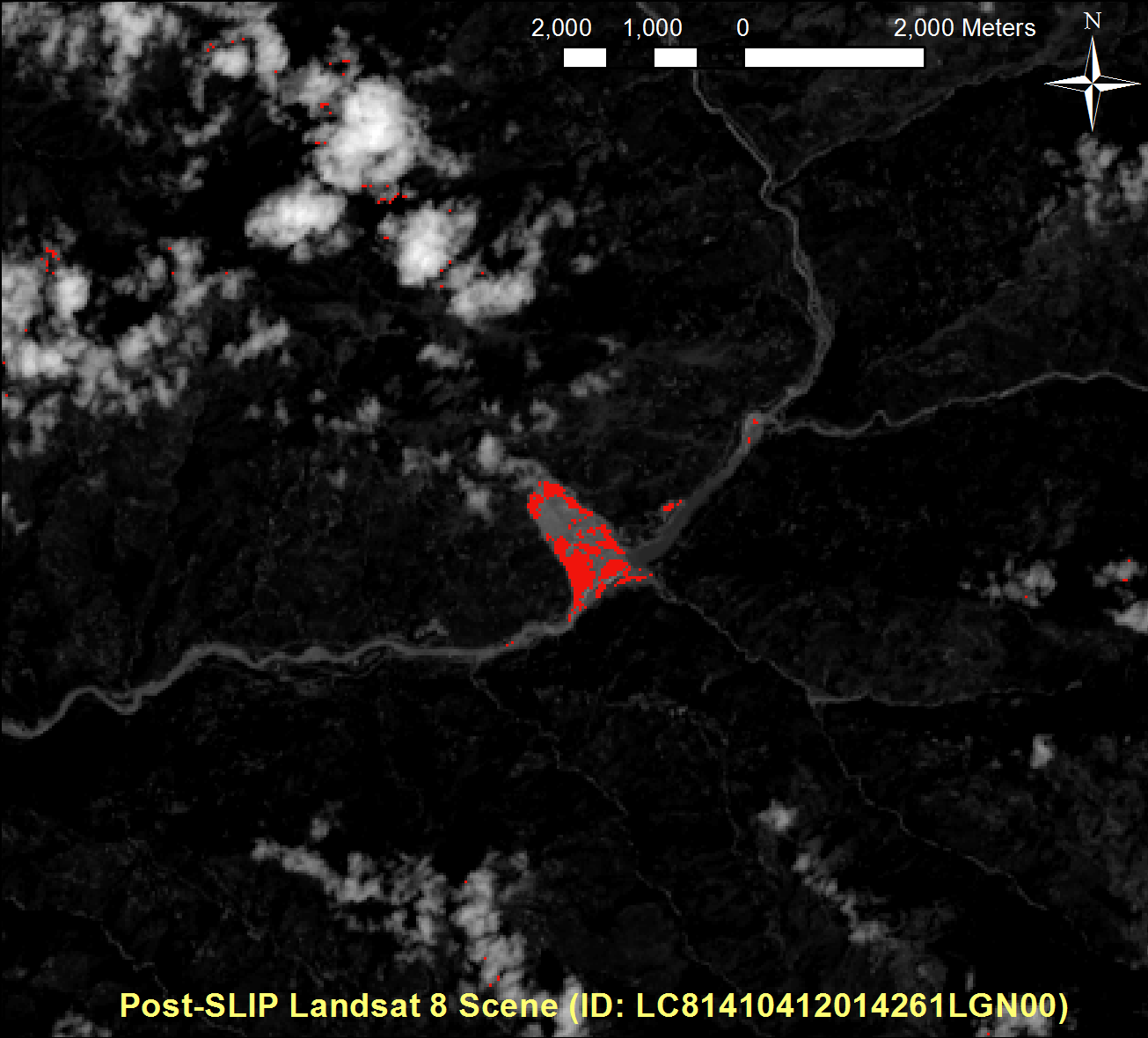 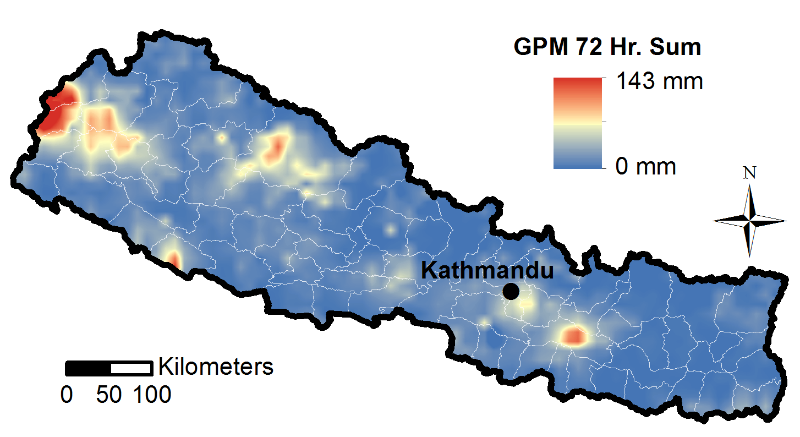 Acknowledgements
Team Members
Dr. Dalia Kirschbaum (GSFC)
Thomas Stanley (GSFC)
Sebastian Wesselman (ICIMOD)
Justin Roberts-Pierel (GSFC)
Aakash Ahamed (GSFC)
Jamie Shiplet (Towson University)
Project Partner
ICIMOD
Amanda Rumsey, Jessica Fayne, Jordan Scheffler